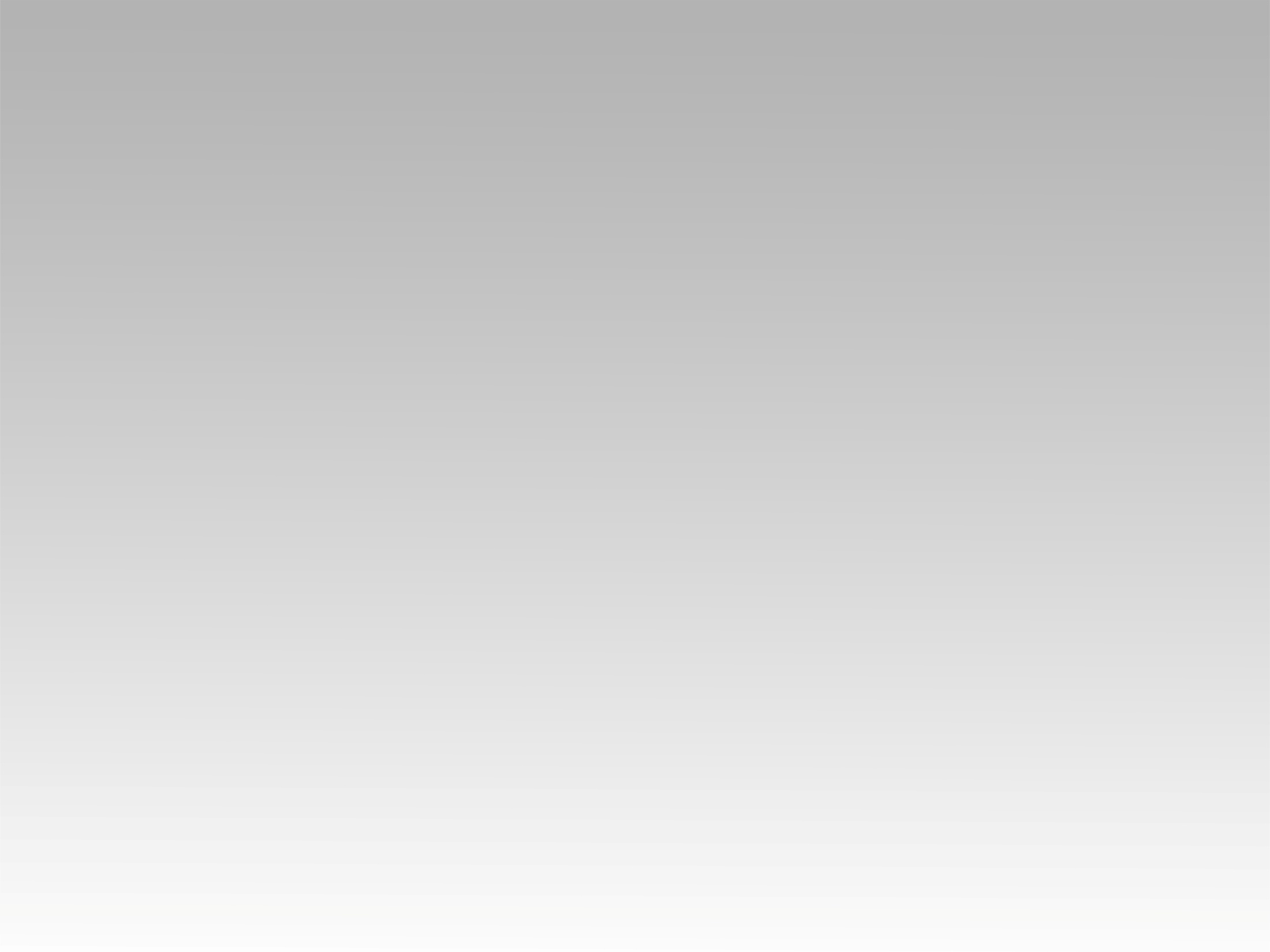 تـرنيــمة
أعبدك ربي القدير
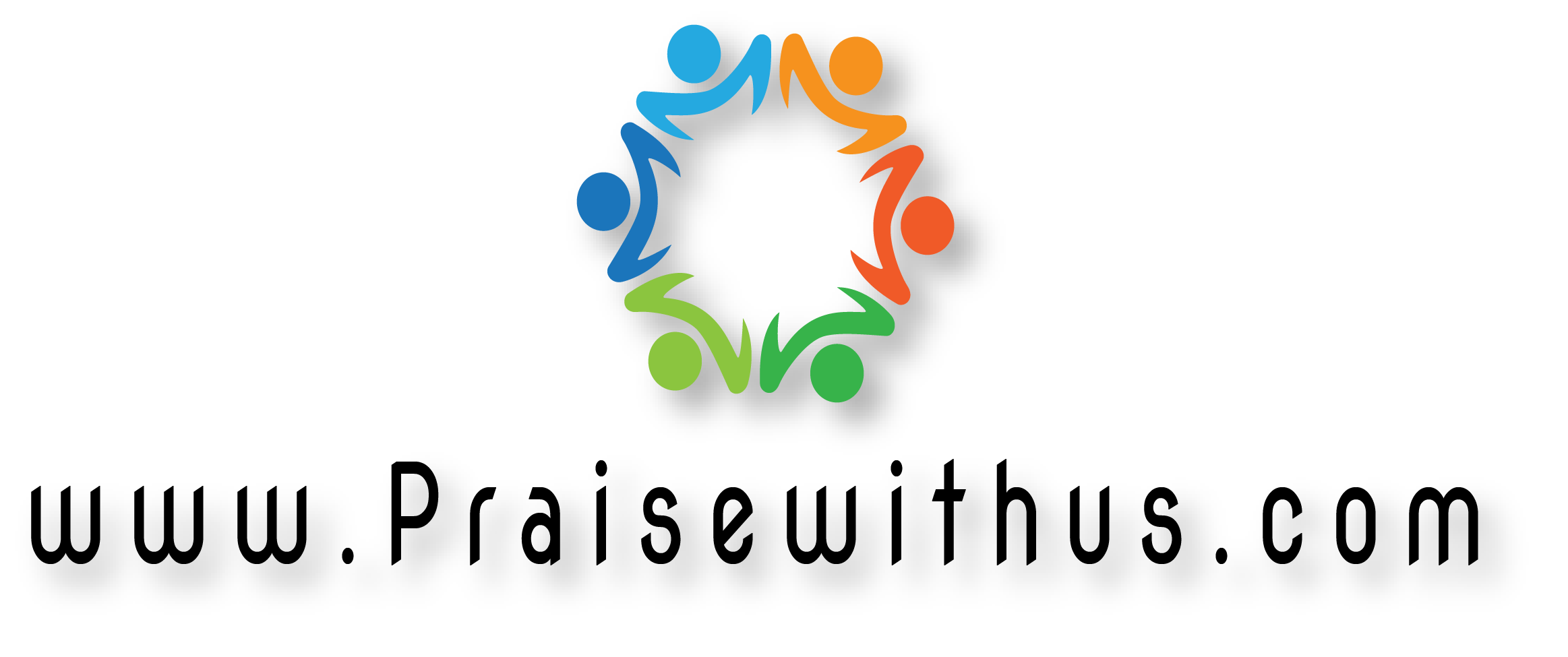 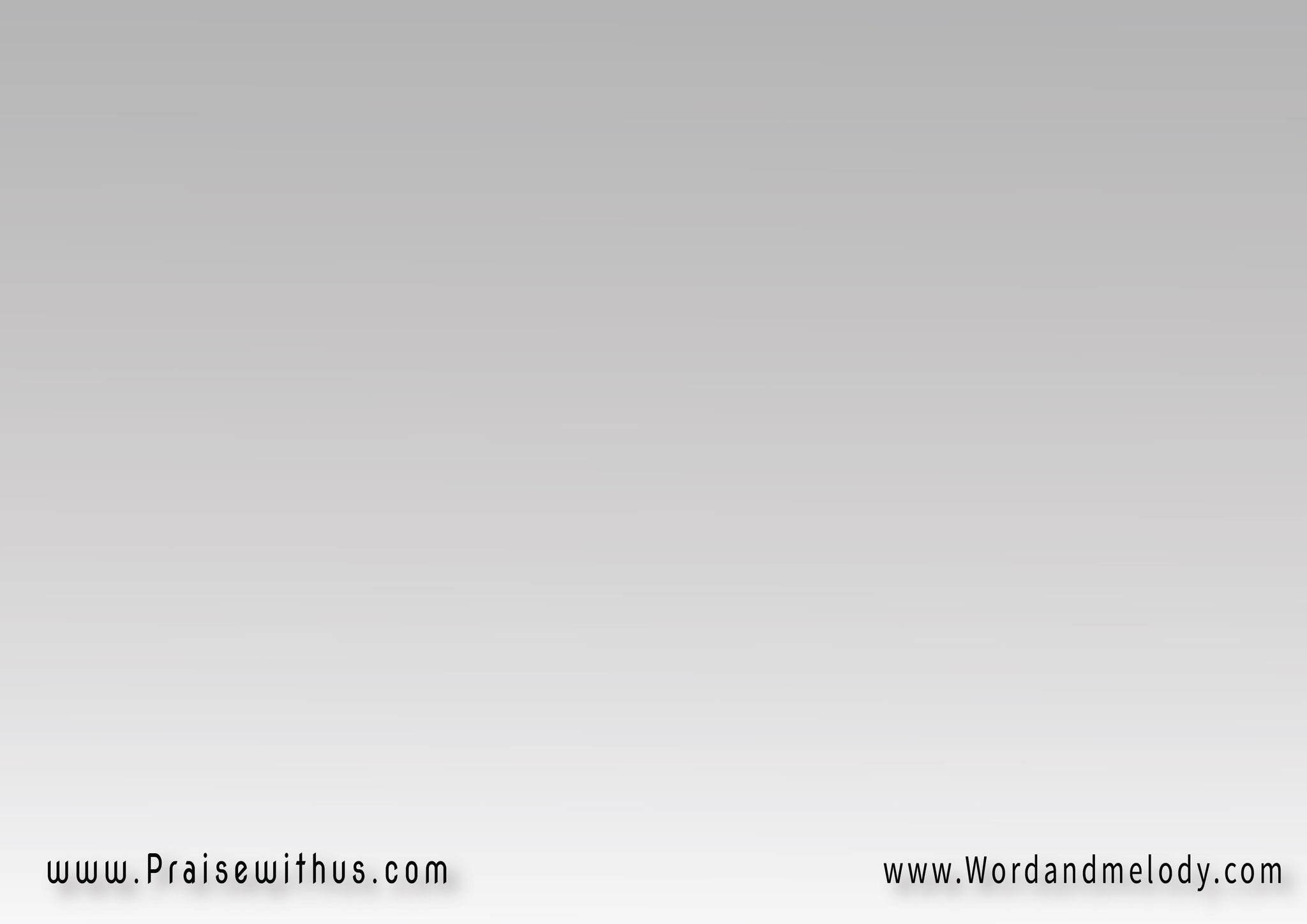 أعبدك ربي القدير
ليس مثلَكأعبدك رئيسَ السلاملك قلبي وحدك
أهدي التسبيحأنت بري ملجأيأعبدك ربي القديرليس مثلَك
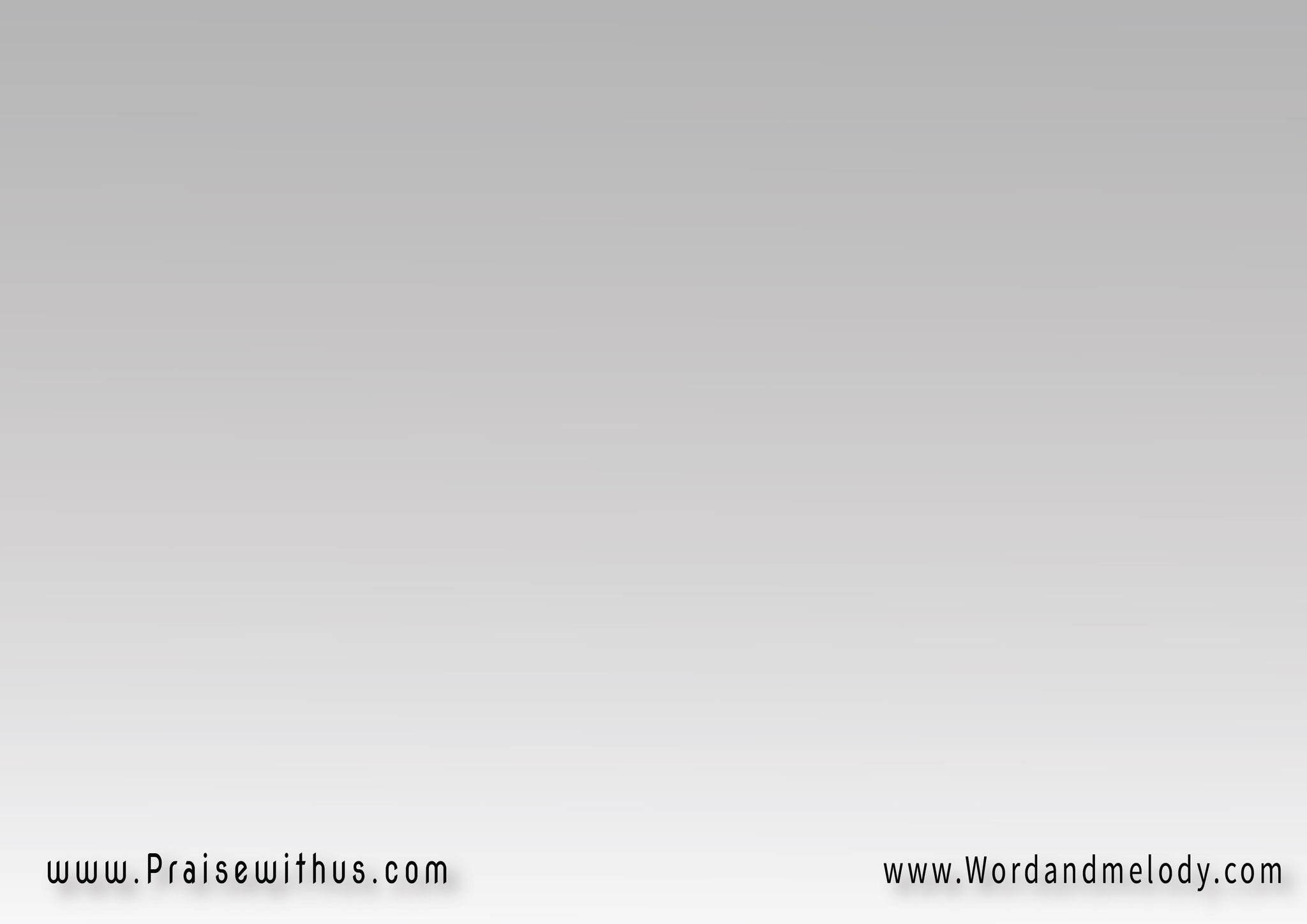 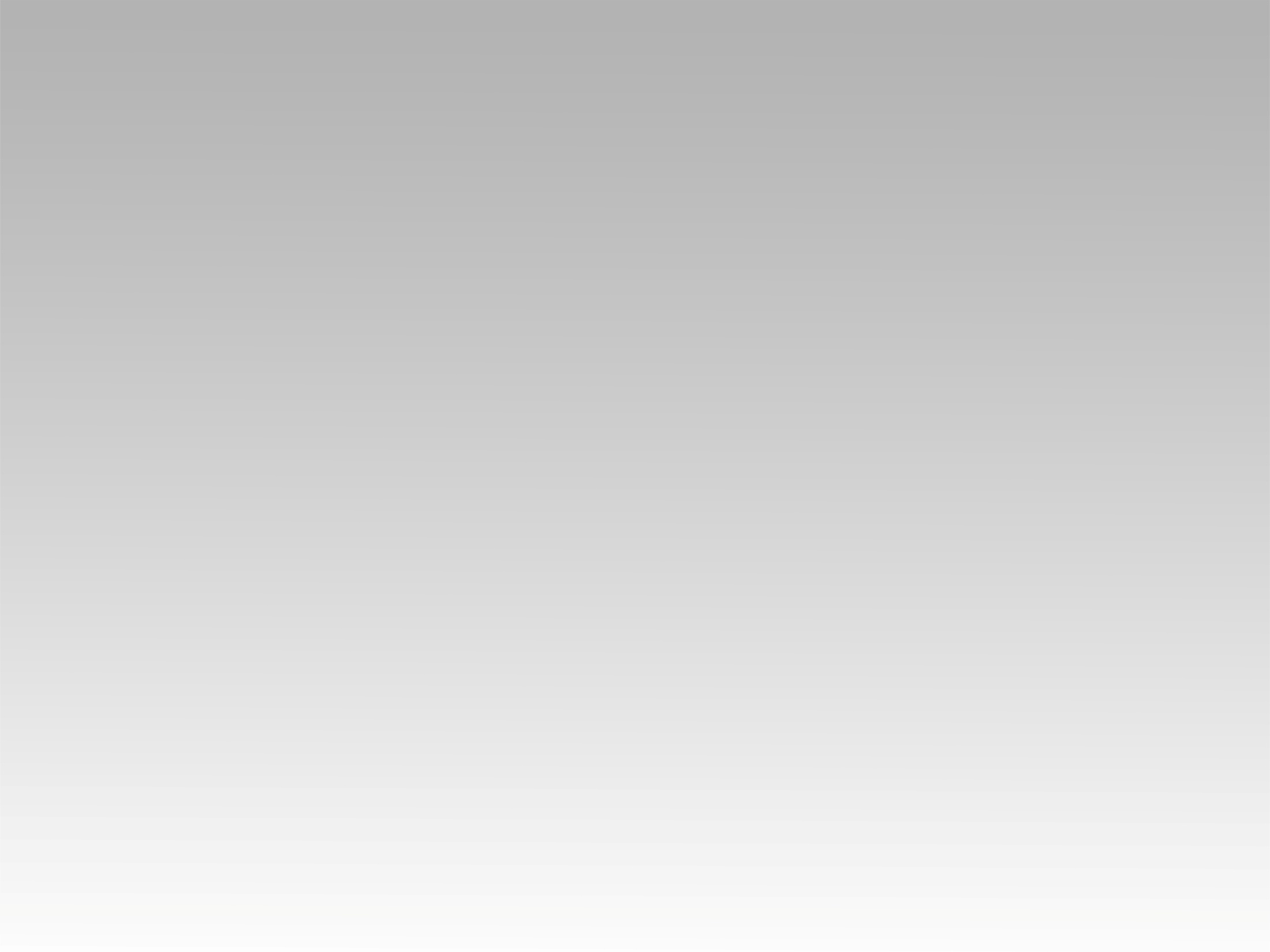 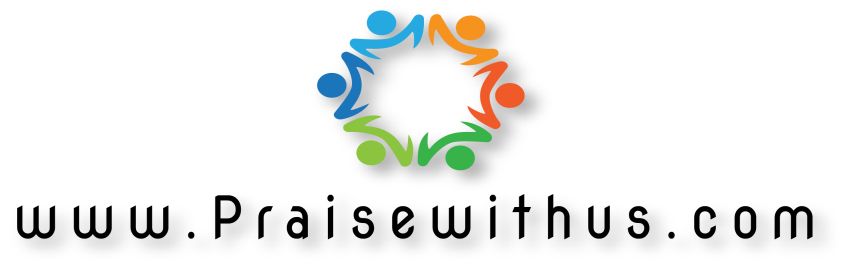